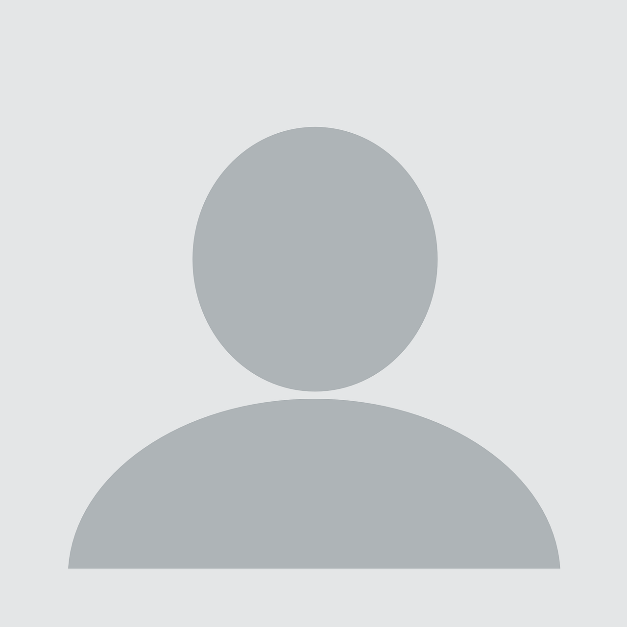 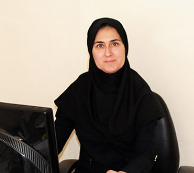 Dr. Farahnaz Emami
مسئول امور بالینی
اتاق